Министерство сельского хозяйства Кыргызской Республики
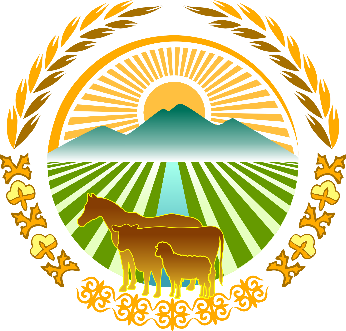 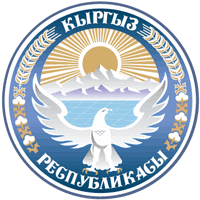 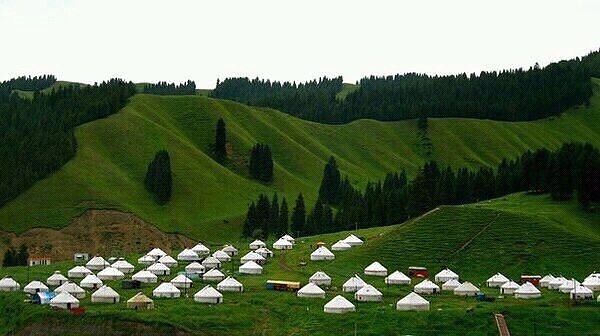 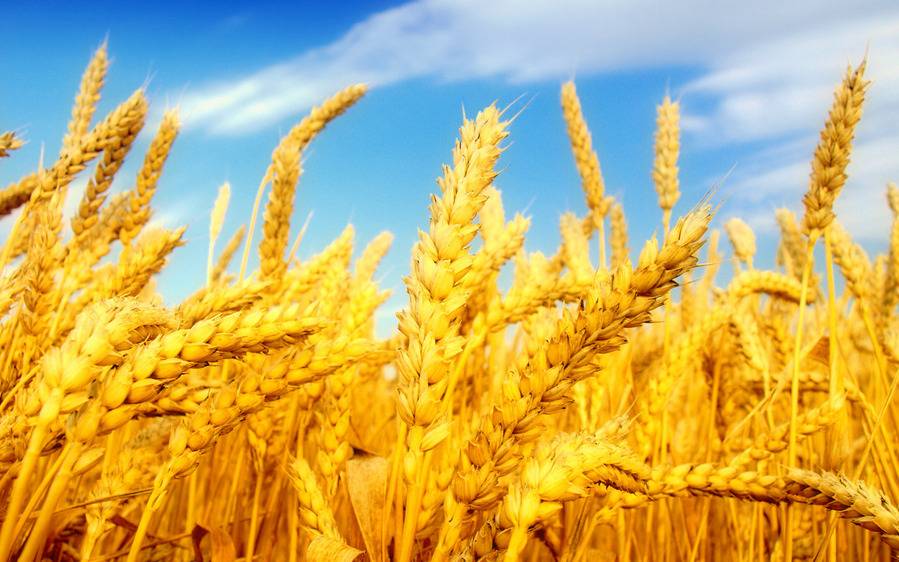 Главный специалист отдела стратегического планирования и анализа Н.Н. Айдыралиева 
Email: gs.strat@agro.gov.kg
Основные приоритетные направления стратегического развития сельского хозяйства Кыргызской Республики
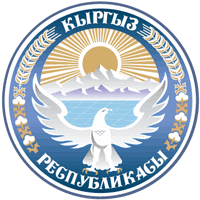 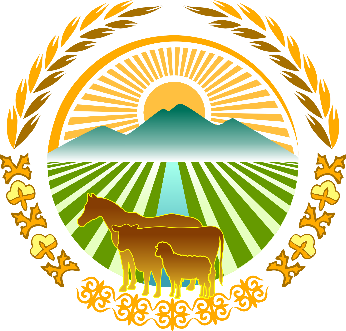 Продовольственная безопасность

Органическое сельское хозяйство

Цифровизация

Адаптация к последствиям изменения климата

Развитие агрокластеров

Новые рынки сбыта
Основные стратегические документы в сфере агропромышленного комплекса
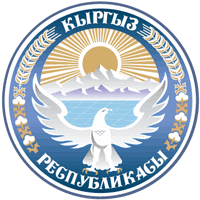 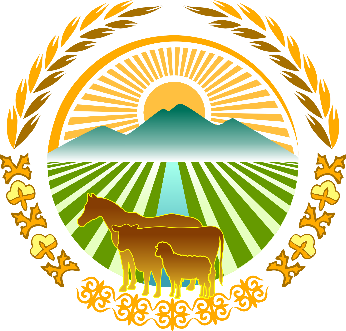 Концепция аграрного развития Кыргызской Республики на 2022-2032 годы внесен в  Кабинет Министров Кыргызской Республики для утверждения
Действующие стратегические документы 
- Государственная программа развития ирригации Кыргызской Республики на 2017-2026 годы
- Концепция развития органического сельскохозяйственного производства в Кыргызской Республике на 2017-2022 годы
Программа продовольственной безопасности и питания Кыргызской Республики на 2019-2023 годы
- Программа по созданию и развитию торгово-логистических центров сельскохозяйственной продукции в Кыргызской Республике на 2019-2023 годы 
- Рамочная программа по обеспечению фитосанитарной безопасности в Кыргызской Республике на 2019-2023 годы
- Программа развития рыболовства и аквакультуры в Кыргызской Республике на 2019-2023 годы
- Программа Правительства Кыргызской Республики «Развитие ветеринарной службы Кыргызской Республики на 2018-2023 годы 
- Концепция развития лесной отрасли Кыргызской Республики на период до 2040 года
В ходе реализации указанных стратегических документов были достигнуты определенные результаты в сфере агропромышленного комплекса .
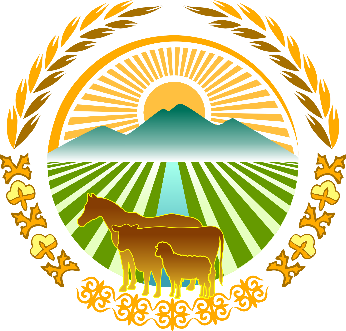 Структура управленияМинистерства сельского хозяйства  Кыргызской Республики
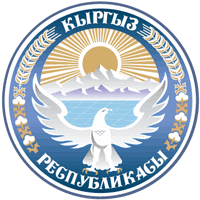 Министерство сельского хозяйства 
Кыргызской Республики 
обеспечивая продовольственную безопасность
 ведет государственную политику 
в сфере агропромышленного комплекса, 
включая сельское и лесное хозяйства, 
земельные и водные ресурсы.
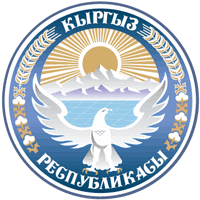 Продовольственная  обеспеченность населения за 2021 год
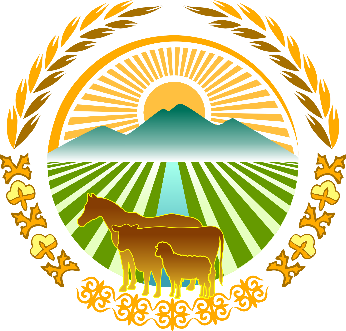 ОСЗТ
Источник Национальный стат комитет КР
Органическое сельское хозяйство
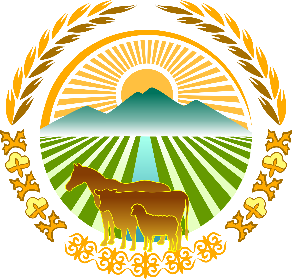 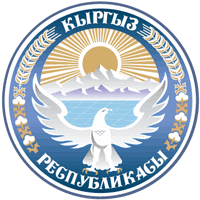 Принят закон Кыргызской Республики «Об органическом сельскохозяйственном  производстве в Кыргызской Республике» от 18 мая 2019 года №65
Аймакам, производящие органическую продукцию выделены 3127,84 гектара, которые сертифицируются системой PGS 
 Аймаки (12) и пилотные хозяйства (123), которые находятся в переходном периоде и реализующими свою продукцию на местные рынки  и магазины, составляет  8504 гектар 
По республике под органическим производством занято 32780,67 гектар, что составляет 2% от общей пахотной площади
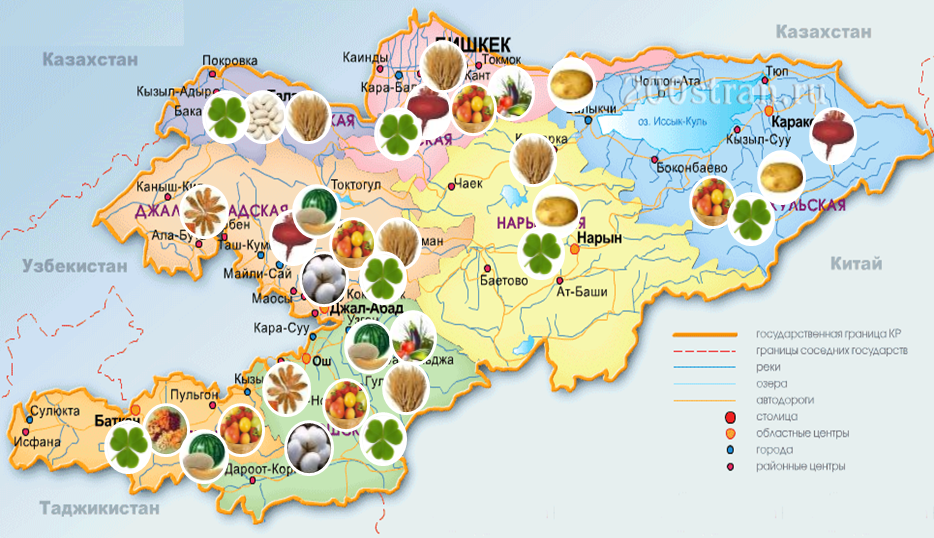 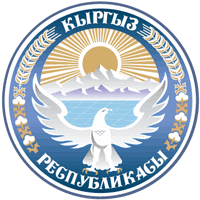 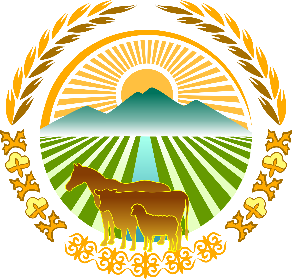 Органическое сельское хозяйство
В Кыргызстане органическим сельхозпроизводством занимаются 3 324 фермера и 32 000 га сертифицированы по международным органическим стандартам
В настоящее время сельхоз кооперативы 
Кыргызской Республики экспортируют органическую продукцию  
 в страны ближнего и дальнего зарубежья
За 2021 год экспортировано сертифицированной органической продукции 7892 тонн, 
в том числе овощи 6256т.
фрукты -166т.
Органический хлопок 470 т. 
Лекарственные травы -1000 т.
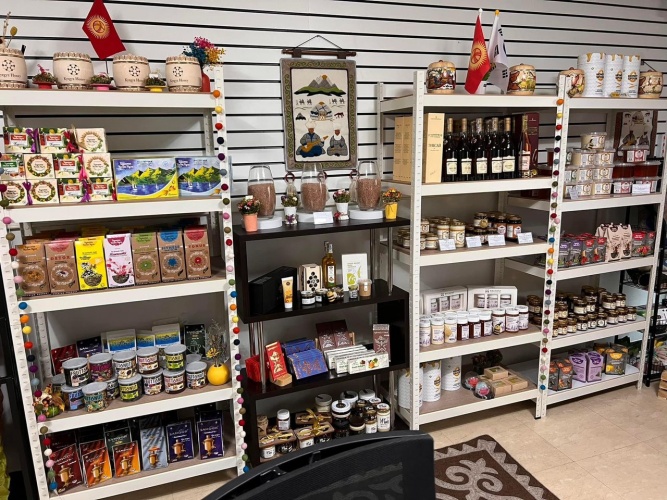 Цифровизация
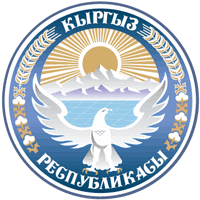 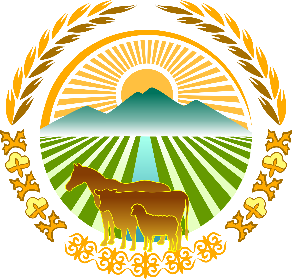 В части программного обеспечения были разработаны и внедрены такие проекты, как: 
- Атлас продовольственной безопасности – agro.gov.kg/atlas; 
- Система “Тундук” - agro.gov.kg/tunduk; 
- Органическая карта - agro.gov.kg/organic-map; 
- Телеграм бот FaceID - t.me/Agroface_bot; 
- База данных для отдела продовольственной безопасности; 
- Сайт министерства - agro.gov.kg; 
- Система электронного документооборота (СЭД). 
Национальная интегрированная кадастровая система (никс): www.cadastre.kg
Интернет платформа «Жашыл Мурас»
Серверная геоинформационная система (Веб-Гис)
«Электронный Акимият», «Санарип Аймак», «Тундүк»
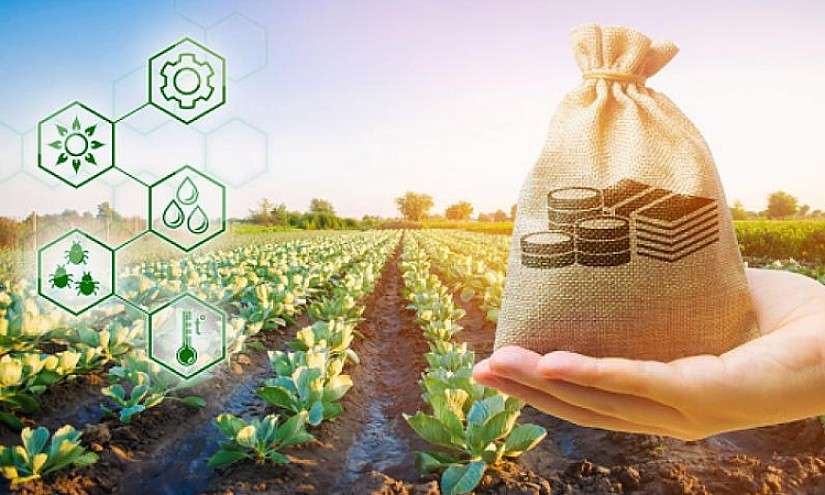 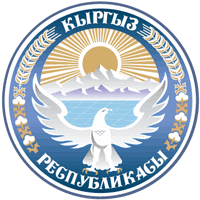 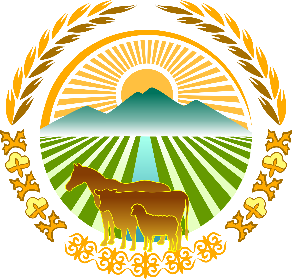 Адаптация к последствиям изменения климата
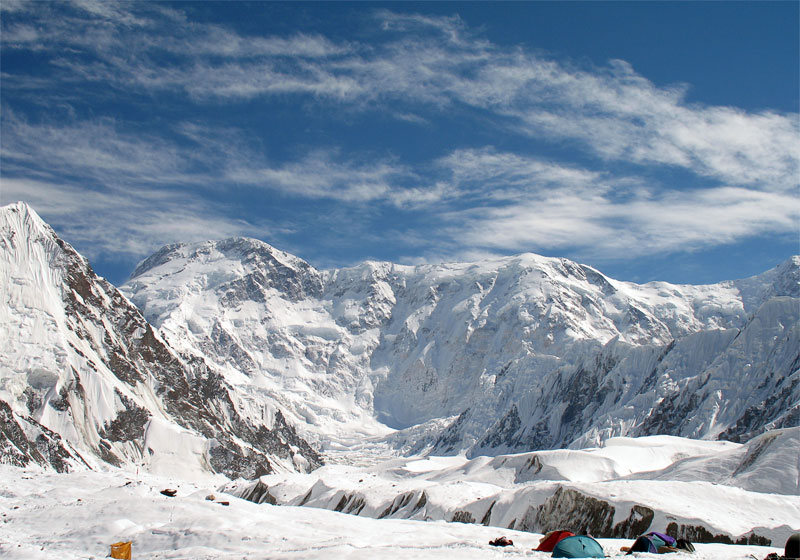 По состоянию на 2013-2016 гг, по данным спутниковым снимкам «Landsat-8», на территории Кыргызской Республики насчитывается 9959 ледников общей площадью 6683,9 км2, что составляет 3,345% от общей площади КР. Таким образом, общее сокращение, покрытых территории страны ледниками составил 0,66%.

Увеличение площади зеленых насаждений является единственным способом сохранения горных ледников. 

В этих целях министерством создана пилотная интернет - платформа «Жашыл мурас», - серверная геоинформационная система (Веб-ГИС). На 1 августа 2022 года в рамках Национальной кампании «Жашыл Мурас» высажено 5 млн 393 тыс. 159 саженцев на площади 4 199,15 га. 

Это позволит производить целевые восстановительные работы и внести существенный вклад в увеличение площадей лесов Кыргызстана.
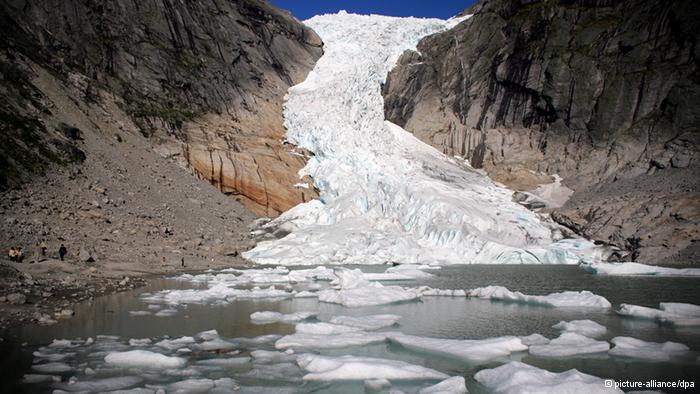 Источник: Азаттык
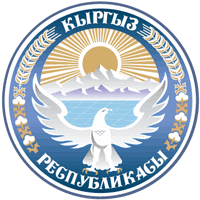 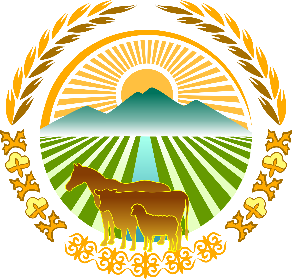 Адаптация к последствиям изменения климата
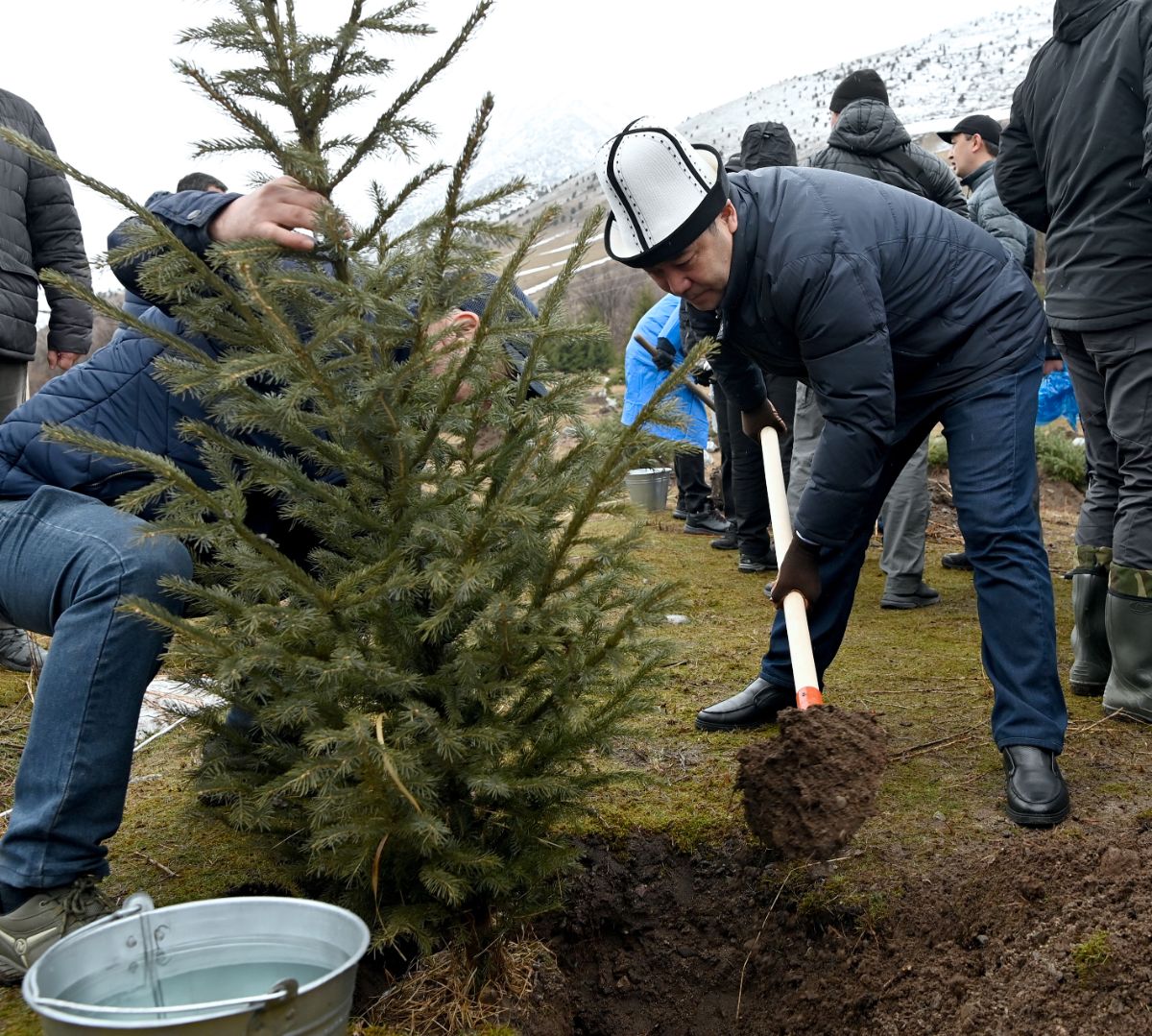 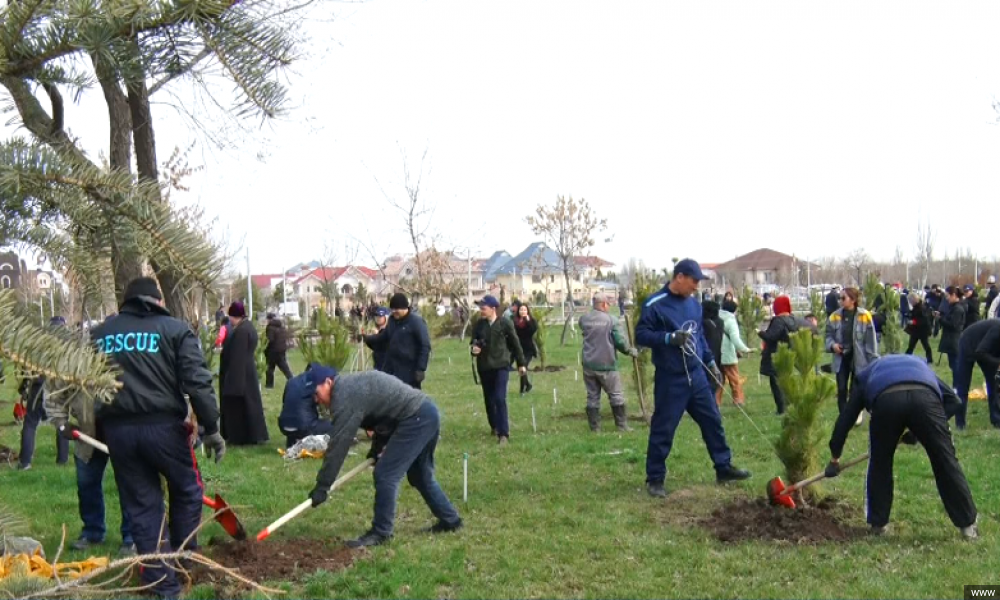 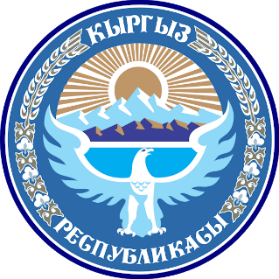 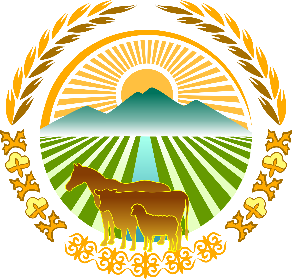 Агрокластерное развитие
9 Кластеров
( мясо, молоко, яйцо, сахар, зерно, растительное масло, картофель, фрукты и овощи)
2 года
2024 год
(2022-23 гг)
Обеспечение 
80% 
Продовольственной безопасности  по   оставшимся 6  продуктам питания,
Полный переход на кластерную систему развития АПК
Достичь  25 % переработки с/ х продукции 
(в настоящее время 
17% переработки)
Доступ к 50% 
 оборотного капитала,
30% рефинансирование,
 Фокус на приоритеты
Валовый доход
 повышен на
 30%
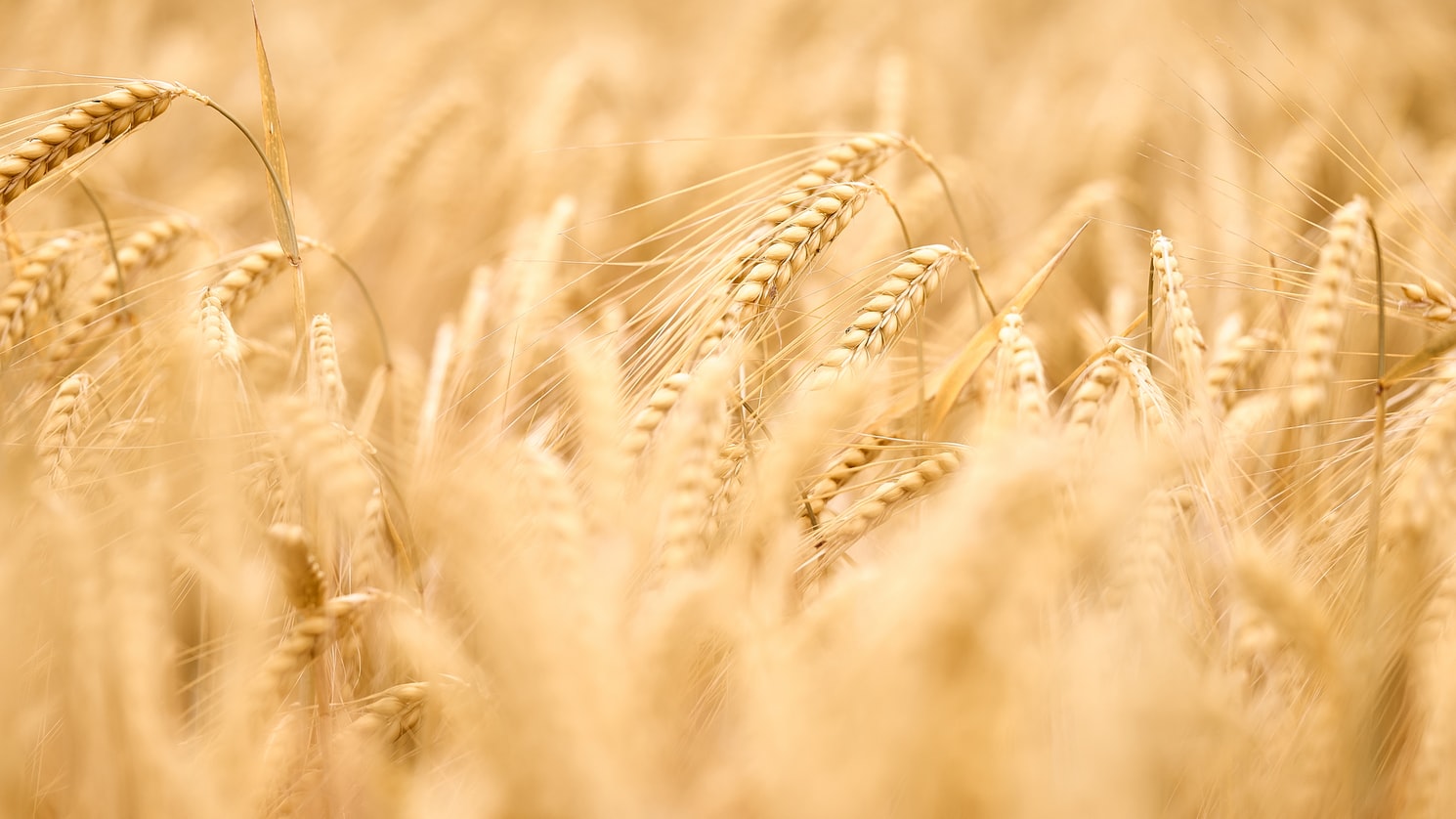 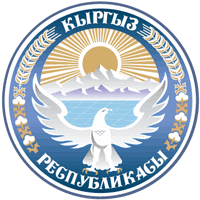 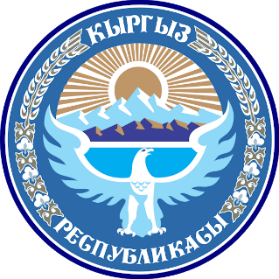 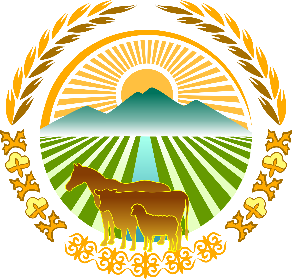 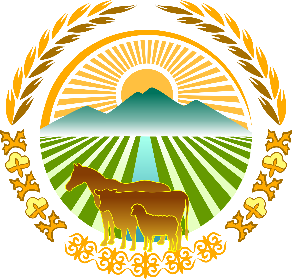 Цифровизация
Интернет платформа «Жашыл Мурас»
Серверная  геоинформационная система (Веб-ГИС)
«Элктронный Акимият»
«Санарип Аймак»
«Тундук»
Благодарим  
за внимание !
Source: Stockholm Environment Institute, SDG Synergies Tool Manual